Επιμορφωτικό υλικό  - ανατροφοδότηση από το σεμινάριο για Διευθυντές/ντριες Γυμνασίων και Λυκείων Ηρακλείου και για εκπαιδευτικούς με ρόλους ενδοσχολικών συντονιστών (ομάδων τάξεων και γνωστικών πεδίων) και μεντόρων των σχολείων παιδαγωγικής ευθύνης  της ΣΕΕ Β. Καλοκύρη: «Νέοι θεσμικοί ρόλοι και καλές πρακτικές εφαρμογής στη σχολική πραγματικότητα». Τετάρτη 2-11-2022, 12.00-14.00, στο 3ο ΓΕΛ Ηρακλείου
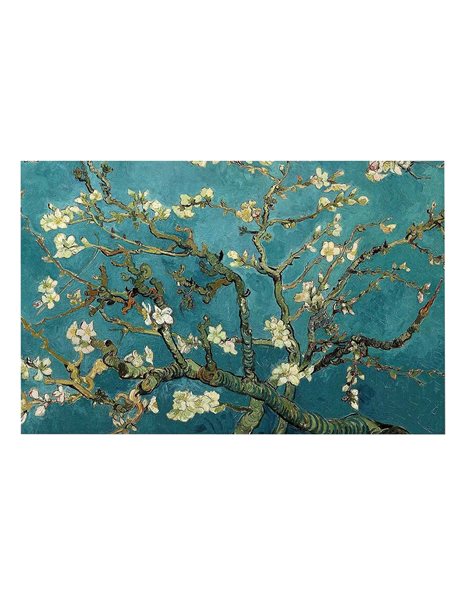 Επιμορφώτρια-εισηγήτρια: Βασιλεία (Λιάνα) Καλοκύρη.
Συντονίστρια Εκπαιδευτικού Έργου παιδαγωγικής ευθύνης,  
Δρ Φιλολογίας, ΜΔΕ στις Επιστήμες της Αγωγής, Καθηγήτρια-Σύμβουλος στην Εκπαίδευση Ενηλίκων στο Ελληνικό Ανοικτό Πανεπιστήμιο
Επιμορφωτικό υλικό συνημμένο στο διαβιβαστικό της ΣΕΕ Β. Καλοκύρη: ΠΕΚΕΣ, Φ.2./2714/4-11-22
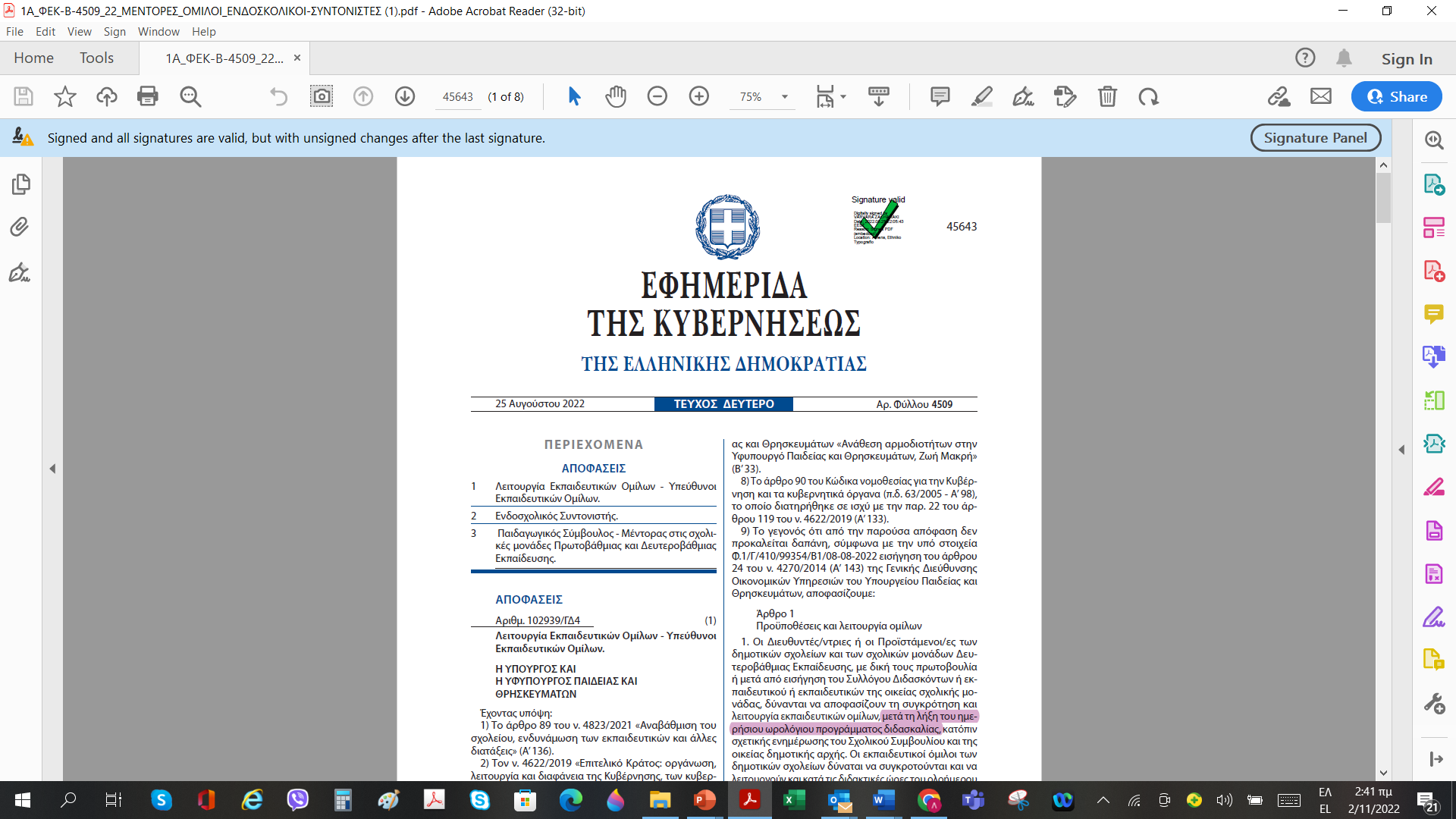 Ενδοσχολικός συντονιστής, μέντορας, όμιλοι στη Δ/θμια Εκπ/σηΚαίρια σημεία- ΦΕΚ Β΄ 4509/25-08-2022
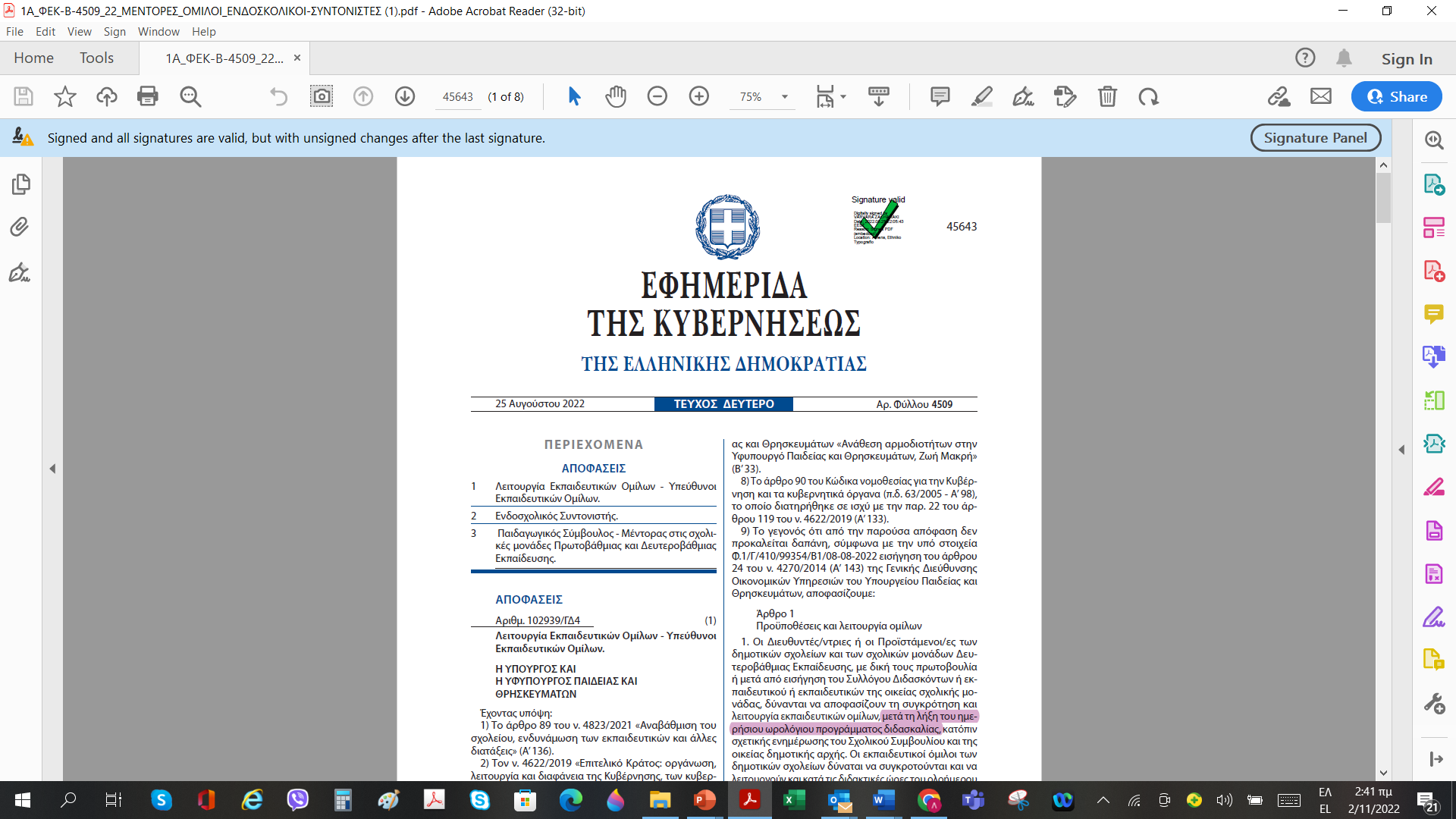 ΦΕΚ Β΄ 4509/25-08-2022 δημοσιεύτηκαν:
ΦΕΚ Β΄ 4509/25-08-2022  Αριθμ. Φ12/102913/ΓΔ4             Ενδοσχολικός Συντονιστής
συντονίζουν και υποστηρίζουν 
τους εκπαιδευτικούς στο έργο τους, 
καθώς και τις προσπάθειες της Διεύθυνσης 
κάθε σχολικής μονάδας
να την ενισχύσουν
ως επαγγελματική κοινότητα μάθησης και ανάπτυξης.
ΣΥΝΔΥΑΣΜΟΙ ΡΟΛΩΝ
ΕΠΙΤΡΕΠΕΤΑΙ ΝΑ ΑΝΑΤΕΘΟΥΝ
στον ίδιο εκπαιδευτικό καθήκοντα τόσο Συντονιστή Τάξεων όσο και Συντονιστή Γνωστικών Πεδίων
παράλληλα, καθήκοντα Παιδαγωγικού Συμβούλου - Μέντορα.

ΔΙΑΡΚΕΙΑ ΘΗΤΕΙΑΣ 
1 σχολικό έτος

ΠΟΙΟΣ ΑΝΑΘΕΤΕΙ
Ο Δ/ντής ή η Δ/ντρια
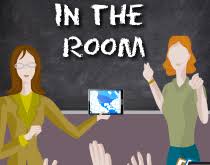 1. ΥΠΟΣΤΗΡΙΞΗ – ΣΥΝΤΟΝΙΣΜΟΣ εκπαιδευτικών ανά ομάδες τάξεων/ειδικοτήτων
2. ΕΠΟΠΤΕΙΑ ΠΡΟΓΡΑΜΜΑΤΙΣΜΟΥ ΥΛΗΣ
Συνοπτικά…. Καθήκοντα και αρμοδιότητες Ενδοσχολικού Συντονιστή
3. ΣΧΕΔΙΑΣΜΟΣ – ΟΡΓΑΝΩΣΗ ΔΙΔΑΣΚΑΛΙΩΝ και ΔΡΑΣΕΩΝ ΕΠΑΓΓΕΛΜΑΤΙΚΗΣ ΑΝΑΠΤΥΞΗΣ ΤΩΝ ΕΚΠΑΙΔΕΥΤΙΚΩΝ
ΚΑΙΝΟΤΟΜΙΕΣ ΣΤΗ ΔΙΔΑΣΚΑΛΙΑ
ΕΙΣΗΓΗΣΗ-ΕΦΑΡΜΟΓΗ- ΑΞΙΟΛΟΓΗΣΗ
5. ΕΠΟΠΤΕΙΑ ΠΡΟΓΡΑΜΜΑΤΙΣΜΟΥ  ΤΩΝ ΔΙΑΔΙΚΑΣΙΩΝ ΑΞΙΟΛΟΓΗΣΗΣ ΤΩΝ ΜΑΘΗΤΩΝ
ΣΥΝΕΡΓΑΣΙΑ ΜΕ ΣΥΜΒΟΥΛΟ ΣΧΟΛΙΚΗΣ ΖΩΗΣ
ΔΙΔΑΣΚΑΛΙΕΣ  τουλάχιστον 3 ανά έτος
ΣΥΝΑΝΤΗΣΕΙΣ ΕΚΠΑΙΔΕΥΤΙΚΩΝ
1 ανά μήνα
Αναλυτικότερα….Αρμοδιότητες – καθήκοντα           1.
ΥΠΟΣΤΗΡΙΞΗ – ΣΥΝΤΟΝΙΣΜΟΣ
Υποστηρίζουν και συντονίζουν τους/τις εκπαιδευτικούς
Οι ΣΥΝΤΟΝΙΣΤΕΣ ΤΑΞΕΩΝ ανά ομάδες τάξεων 
Οι ΣΥΝΤΟΝΙΣΤΕΣ ΕΙΔΙΚΟΤΗΤΩΝ ανά ομάδες ειδικοτήτων 

Σε συνεργασία με τους εκπ/κούς και τους αντίστοιχους κάθε φορά Συμβούλους Εκπαίδευσης.
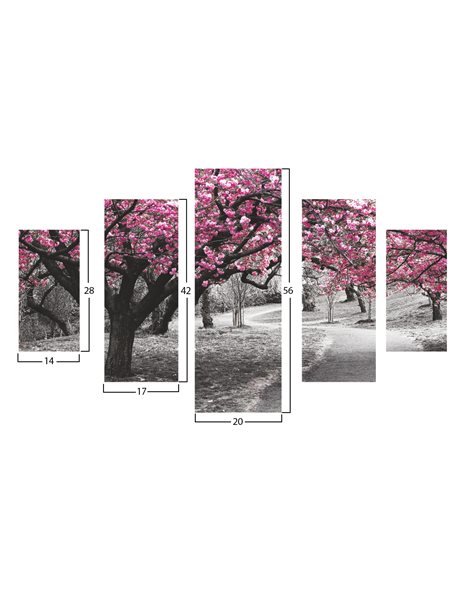 Παράδειγμα:Εφόσον επιτρέπεται ο συνδυασμός ρόλων Συντονιστή τάξεων και γνωστικών πεδίων, σε σχολείο με έως 10 τμήματα + τουλάχιστον 4 εκπ/κούς ανά ΠΕ02, ΠΕ03,ΠΕ04, (είναι δυνατό)συνολικά 3 ΣΥΝΤΟΝΙΣΤΕΣ ΜΕ ΒΑΣΗ ΤΑ ΓΝΩΣΤΙΚΑ ΠΕΔΙΑ και παράλληλα οι ίδιοι/-ες να «μοιραστούν» τον ΣΥΝΤΟΝΙΣΜΟ ΤΩΝ ΤΑΞΕΩΝ (με «δίκαιο» και λειτουργικό τρόπο).Η ΣΥΝΕΡΓΑΣΙΑ ΣΥΝΤΟΝΙΣΤΩΝ και ΕΚΠΑΙΔΕΥΤΙΚΩΝ ΔΙΑΦΟΡΕΤΙΚΩΝ ΕΙΔΙΚΟΤΗΤΩΝ ΣΤΟ ΠΕΔΙΟ ΤΟΥ ΣΥΝΤΟΝΙΣΜΟΥ ΤΑΞΕΩΝ ΑΠΗΧΕΙ ΚΑΙ ΤΗΝ ΑΝΑΓΚΗ ΓΙΑ ΑΝΑΔΕΙΞΗ ΚΟΙΝΩΝ ΠΑΙΔΑΓΩΓΙΚΩΝ ΣΤΟΧΩΝ ΚΑΙ ΚΑΛΩΝ ΠΡΑΚΤΙΚΩΝ ΔΙΔΑΣΚΑΛΙΑΣ ΠΟΥ ΑΦΟΡΟΥΝ ΣΕ ΟΛΕΣ ΤΙΣ ΕΙΔΙΚΟΤΗΤΕΣ.
Αρμοδιότητες – καθήκοντα           2.
2.  
ΕΠΟΠΤΕΙΑ ΠΡΟΓΡΑΜΜΑΤΙΣΜΟΥ ΥΛΗΣ
Παρακολουθούν και εποπτεύουν 
τον ετήσιο προγραμματισμό της διδακτέας ύλης 
τον προγραμματισμό επιμέρους ενοτήτων, 

σε συνεργασία με τον/την διδάσκοντα/ουσα, σύμφωνα με τα ισχύοντα Προγράμματα Σπουδών και τα Ωρολόγια Προγράμματα
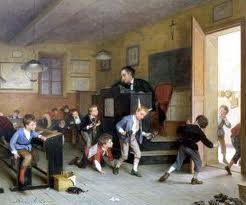 Αρμοδιότητες – καθήκοντα           3.
Σχεδιάζουν και οργανώνουν διδασκαλίες και δράσεις 
με σκοπό την επαγγελματική ανάπτυξη των εκπαιδευτικών και την ανταλλαγή καλών πρακτικών 

   σε συνεργασία 
 με τον/την εκάστοτε Σύμβουλο Εκπαίδευσης της ειδικότητας 
 και με τον/την Παιδαγωγικό/ή Σύμβουλο-Μέντορα, στην περίπτωση που ο/η τελευταίος/α δεν ασκεί καθήκοντα Ενδοσχολικού Συντονιστή
3. ΣΧΕΔΙΑΣΜΟΣ – ΟΡΓΑΝΩΣΗ ΔΙΔΑΣΚΑΛΙΩΝ
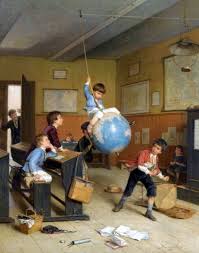 Αρμοδιότητες – καθήκοντα           4.
Εισηγούνται καινοτόμα εκπαιδευτικά εργαλεία διδασκαλίας 
και προβαίνουν στην εφαρμογή και αξιολόγησή τους, 

σε συνεργασία τόσο με τον/την Παιδαγωγικό/ή Σύμβουλο-Μέντορα όσο και με τον/την αντίστοιχο/η Σύμβουλο Εκπαίδευσης, αν τούτο κρίνεται εκπαιδευτικά αναγκαίο.
ΚΑΙΝΟΤΟΜΙΕΣ ΣΤΗ ΔΙΔΑΣΚΑΛΙΑ
ΕΙΣΗΓΗΣΗ-ΕΦΑΡΜΟΓΗ- ΑΞΙΟΛΟΓΗΣΗ
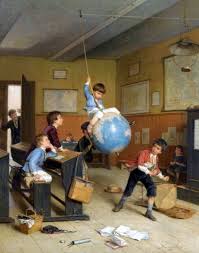 Αρμοδιότητες – καθήκοντα           5.
5. ΕΠΟΠΤΕΙΑ 
ΠΡΟΓΡΑΜΜΑΤΙΣΜΟΥ  ΤΩΝ ΔΙΑΔΙΚΑΣΙΩΝ ΑΞΙΟΛΟΓΗΣΗ ΤΩΝ ΜΑΘΗΤΩΝ
σε συνεργασία με τους/τις εκπαιδευτικούς ανά ομάδες τάξεων ή ειδικοτήτων
 παρακολουθούν και εποπτεύουν τον προγραμματισμό των διαδικασιών αξιολόγησης των μαθητών/τριών. 

Π.χ. πώς; Με ποια ισχύοντα; Έχουμε περιπτώσεις π.χ. με διάγνωση ΕΜΔ; Τι προτείνεται; Πώς θα εφαρμοστεί; Δύσκολες περιπτώσεις μαθητών;;;
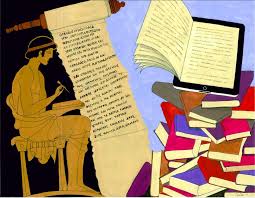 Αρμοδιότητες – καθήκοντα           6.
Συνεργάζονται με τον/την Σύμβουλο Σχολικής Ζωής για θέματα που απασχολούν τη σχολική μονάδα και εμπίπτουν στις αρμοδιότητες του/της τελευταίου/ας,
(στο άρθρο 1 της υπό στοιχεία 124931/ΓΔ4/28-09-2020 (Β’ 4183) υπουργικής απόφασης)
ΣΥΝΕΡΓΑΣΙΑ ΜΕ 
ΣΥΜΒΟΥΛΟ ΣΧΟΛΙΚΗΣ ΖΩΗΣ
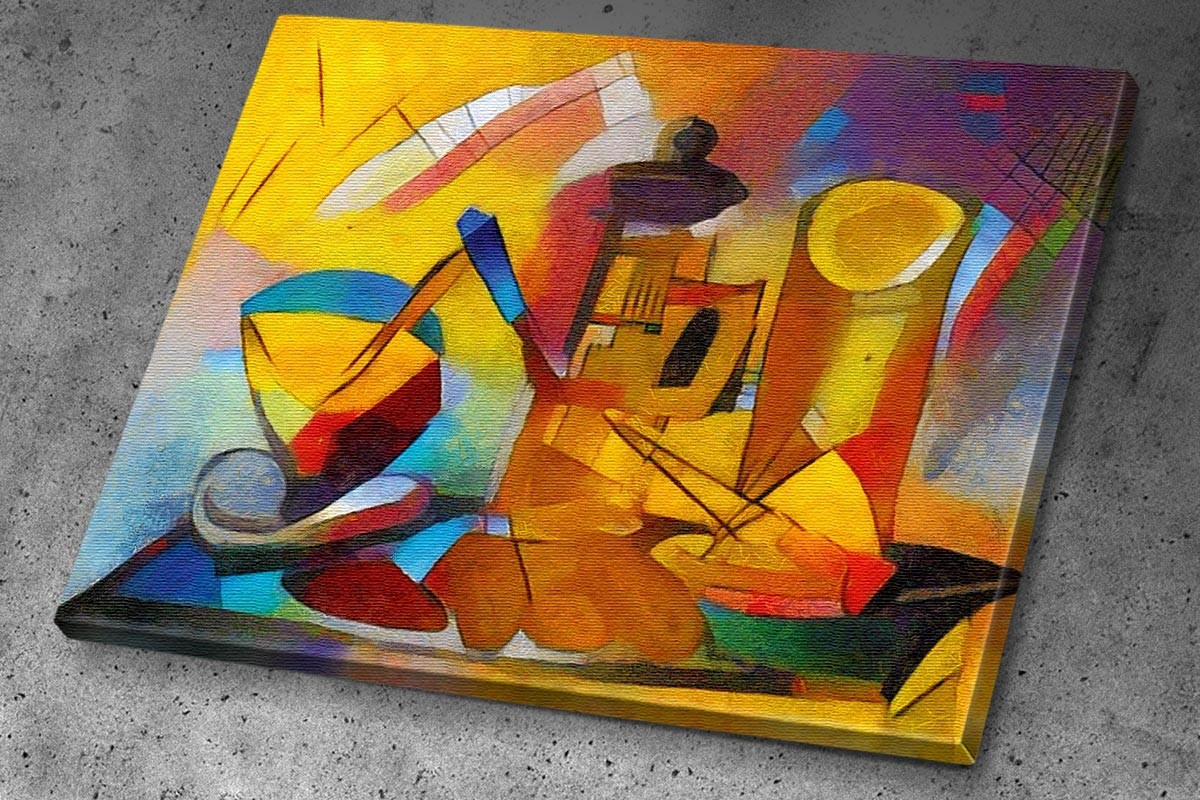 Πώς υλοποιούν τα καθήκοντα του ρόλου τους;;;
οργανώνουν
τουλάχιστον μία (1) συνάντηση εργασίας με εκπαιδευτικούς το μήνα, καθ’ όλη τη διάρκεια του διδακτικού έτους
ανά ομάδες τάξεων/ομάδες ειδικοτήτων
Α.  
με   ΣΥΝΑΝΤΗΣΕΙΣ ΕΡΓΑΣΙΑΣ
Πώς υλοποιούν τα καθήκοντα του ρόλου τους;;;
Οργανώνουν 
σε συνεργασία με τον Σύμβουλο Εκπαίδευσης και τους εκπαιδευτικούς, 

τουλάχιστον 3 διδασκαλίες εντός του διδακτικού έτους, 

 τις οποίες παρακολουθούν όλοι οι εκπαιδευτικοί της ομάδας τάξεων/ειδικοτήτων.
Β.  
με  ΔΙΔΑΣΚΑΛΙΕΣ
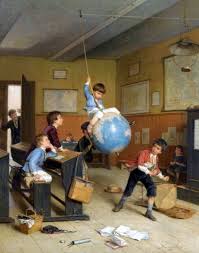 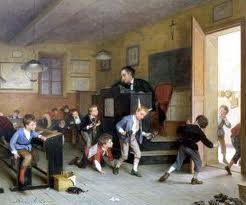 Λειτουργικά ζητήματα Ενδοσχολικός Συντονιστής (Συντονιστής Τάξεων ή Συντονιστής Γνωστικών Πεδίων)
Στην αρχή κάθε διδακτικού έτους συντάσσουν προγραμματισμό δράσεων και ενεργειών 
και στο τέλος του διδακτικού έτους συντάσσουν ετήσια έκθεση, στην οποία αναφέρονται όλες οι ενέργειες που διενεργήθηκαν από μέρους τους κατά τη διάρκεια της σχολικής χρονιάς.
Η έκθεση υποβάλλεται κατά περίπτωση στον/στη Διευθυντή/ντρια 

Ασκεί τα καθήκοντά του 
εκτός του διδακτικού ωραρίου, 
αλλά εντός του εργασιακού ωραρίου του 
και δεν απαλλάσσεται από εξωδιδακτικές εργασίες και εφημερίες.
1. ΥΠΟΣΤΗΡΙΞΗ – ΣΥΝΤΟΝΙΣΜΟΣ εκπαιδευτικών ανά ομάδες τάξεων/ειδικοτήτων
Ενδοσχολικός Συντονιστής
Η εκπαιδευτική φιλοσοφία  ---οργάνωση/ προγραμματισμός ύλης, ---ανανέωση διδασκαλίας ---συνεργασίες εκπαιδευτικών
2. ΕΠΟΠΤΕΙΑ ΠΡΟΓΡΑΜΜΑΤΙΣΜΟΥ ΥΛΗΣ
3. ΣΧΕΔΙΑΣΜΟΣ – ΟΡΓΑΝΩΣΗ ΔΙΔΑΣΚΑΛΙΩΝ
ΚΑΙΝΟΤΟΜΙΕΣ ΣΤΗ ΔΙΔΑΣΚΑΛΙΑ
ΕΙΣΗΓΗΣΗ-ΕΦΑΡΜΟΓΗ- ΑΞΙΟΛΟΓΗΣΗ
5. ΕΠΟΠΤΕΙΑ ΠΡΟΓΡΑΜΜΑΤΙΣΜΟΥ  ΤΩΝ ΔΙΑΔΙΚΑΣΙΩΝ ΑΞΙΟΛΟΓΗΣΗΣ ΤΩΝ ΜΑΘΗΤΩΝ
ΣΥΝΕΡΓΑΣΙΑ ΜΕ ΣΥΜΒΟΥΛΟ ΣΧΟΛΙΚΗΣ ΖΩΗΣ
ΔΙΔΑΣΚΑΛΙΕΣ  τουλάχιστον 3 ανά έτος
ΣΥΝΑΝΤΗΣΕΙΣ ΕΚΠΑΙΔΕΥΤΙΚΩΝ
1 ανά μήνα
Ο ρόλος του Ενδοσχολικού Συντονιστή«Καλές πρακτικές εφαρμογής στη σχολική πραγματικότητα».
Βασικοί στόχοι: οργάνωση/προγραμματισμός, ανανέωση διδασκαλίας, συνεργασίες εκπαιδευτικών.  
Καλές πρακτικές για υλοποίηση στόχων ΣΕ ΣΧΕΣΗ ΜΕ ΤΗΝ ΣΧΟΛΙΚΗ ΠΡΑΓΜΑΤΙΚΟΤΗΤΑ:
Στενή συνεννόηση και συνεργασία Ενδοσχολικών Συντονιστών (τάξεων και γνωστικών πεδίων) για σχεδιασμό και προγραμματισμό συναντήσεων και διδασκαλιών από κοινού.
Εννοείται ότι ανάλογα με τις δυνατότητες και τις συνθήκες κάθε σχολείου μπορούν να γίνονται και άλλες επιμέρους ή ευρύτερες συναντήσεις, διδασκαλίες ή και άλλες επιμορφωτικές δράσεις των συντονιστών  γνωστικού πεδίου ή τάξεων… Ευελιξία στην υλοποίηση με στοχοκεντρική προοπτική!...
Ο ρόλος του Ενδοσχολικού Συντονιστή«Καλές πρακτικές εφαρμογής στη σχολική πραγματικότητα».
Συναντήσεις εργασίας (μηνιαίες) – οργάνωση/υλοποίηση από κοινού,  
π.χ. ανά ομάδες τάξεων και ομάδες ειδικοτήτων (π.χ. μετά από περίπατο ή σχολική εκδήλωση)
Καλός σχεδιασμός συναντήσεων σε άξονες θεμάτων (αντίστοιχα προς αρμοδιότητες) π.χ. 
προγραμματισμός ύλης ετήσιος/επιμέρους, 
προτάσεις για καινοτομίες/ανανέωση διδασκαλίας, 
προγραμματισμός διαδικασιών αξιολόγησης μαθητών (π.χ. παράμετροι αξιολόγησης, καλή οργάνωση στις γραπτές ωριαίες δοκιμασίες κ.ά.), 
παιδαγωγικά ζητήματα (συνεργασία με Σύμβουλο σχολ. ζωής.
Ο ρόλος του Ενδοσχολικού Συντονιστή«Καλές πρακτικές εφαρμογής στη σχολική πραγματικότητα».
Προτάσεις για καλό σχεδιασμό συναντήσεων με Συντονιστές τάξεων-γνωστικών πεδίων:
Συγκεκριμένη agenda, βάσει των αξόνων (αρμοδιοτήτων των συντονιστών) αλλά κατά περίπτωση έμφαση σε άξονες που απασχολούν το σχολείο ιδιαιτέρως τη δεδομένη φορά, με συγκεκριμένα ανά άξονα θέματα προς συζήτηση-επιμόρφωση.
2. Φύλλο προ-εργασίας στους εκπαιδευτικούς πριν τη συνάντηση, με τους άξονες των θεμάτων  της συνάντησης βάσει των αρμοδιοτήτων Ενδοσχολικών Συντονιστών (προγραμματισμό ύλης, διδακτικά ζητήματα-ανανέωση διδασκαλίας , διαδικασίες αξιολόγησης μαθητών, παιδαγωγικά ζητήματα (συνεργασία με Σύμβουλο σχολ. ζωής) κ.ά.) και ανά άξονα ΣΥΓΚΕΚΡΙΜΕΝΟ ΘΕΜΑ/ΣΥΓΚΕΚΡΙΜΕΝΑ ΘΕΜΑΤΑ που κρίνονται σκόπιμα/επείγοντα κάθε φορά, για εστίαση και καλή οικονομία του χρόνου συνάντησης και περαιτέρω αξιοποίηση συμπερασμάτων κλπ στη σχολική πράξη. Εννοείται τα θέματα σε συνεννόηση με εκπαιδευτικούς…
Το ζητούμενο της «οργάνωσης της συνάντησης»: Ουσιώδης αξιοποίηση του χρόνου συναντήσεων, με κοινά ενδιαφέροντα (προβλήματα προς επίλυση κλπ)!!!
Ο ρόλος του Ενδοσχολικού Συντονιστή«Καλές πρακτικές εφαρμογής στη σχολική πραγματικότητα».
Ως προς τις διδασκαλίες…
 Χρόνος υλοποίησης: 
Καλός προγραμματισμός  από την έναρξη του διδακτικού έτους 3 διδασκαλιών ετησίως, π.χ. ανά τρίμηνο…
Π.χ. Μετά από προγραμματισμένη πρωινή εκδήλωση ή /περίπατο/σχετική δραστηριότητα  χρόνος διαθέσιμος για (συν-) διδασκαλία  και αναστοχαστική συζήτηση. 
Μπορούν έτσι να παρακολουθήσουν όλοι οι εκπαιδευτικοί (του ημερήσιου προγράμματος)
Προσυνεννόηση με τμήμα μαθητών/-τριών στο οποίο θα γίνει η διδασκαλία (εμψύχωση, υποκίνηση ενδιαφέροντος [κίνητρο, επιβράβευση])
Ο ρόλος του Ενδοσχολικού Συντονιστή«Καλές πρακτικές εφαρμογής στη σχολική πραγματικότητα».
Τρόπος υλοποίησης (οικονομία χρόνου και επιδίωξη στόχων ποιότητας): 
Συνεργασία – συνδιδασκαλίες: το ουσιώδες: προαγωγή συνεργασιών μεταξύ εκπαιδευτικών, «ανοίγουμε την πόρτα της τάξης και συνεργαζόμαστε με τους συναδέλφους» --- προσπάθεια για αποκόλληση από στερεότυπα και ανασφάλεια επικοινωνίας…
Ανάπτυξη «κουλτούρας συνεργασίας»
Πολύ σημαντική: συνάντηση αναστοχασμού-ανατροφοδότησης μετά τη (συν-)διδασκαλία.
Ο ρόλος του Ενδοσχολικού Συντονιστή«Καλές πρακτικές εφαρμογής στη σχολική πραγματικότητα».
Προτάσεις για την παρακολούθηση διδασκαλίας/συνδιδασκαλίας και τη συνάντηση αναστοχασμού-ανατροφοδότησης μετά.
Οι παρατηρητές-εκπαιδευτικοί στη διδασκαλία σημειώνουν  σε «φύλλο παρατήρησης» απαντήσεις-παρατηρήσεις τους  σε ερωτήσεις πάνω σε θέματα παιδαγωγικά της διδασκαλίας: π.χ. 
Ποια κοινά στοιχεία διδασκαλίας διαπίστωσα, αν και είμαι διαφορετικής ειδικότητας/κλάδου;
Ποια στοιχεία διδακτικά μου άρεσαν και θα ήθελα να αξιοποιήσω κι εγώ στη διδασκαλία μου; (ίδιου/άλλου κλάδου, γνωστικού αντικειμένου);
Ποια σημεία θα έκανα διαφορετικά (αν και ίδιου κλάδου);
Στοιχεία παιδαγωγικής διαχείρισης στο μάθημα που θα ήθελα να χρησιμοποιήσω/ή χρησιμοποιώ ήδη ως καλές πρακτικές;
Άλλαξαν σε κάτι οι διδακτικές/παιδαγωγικές απόψεις μου με βάση την παρακολούθηση της διδασκαλίας;
 Οι ερωτήσεις (και οι αντίστοιχες σημειώσεις στα φύλλα παρατήρησης) αποτελούν άξονες συζήτησης στη συνάντηση αναστοχασμού μετά την παρακολούθηση της διδασκαλίας
Ο ρόλος του Ενδοσχολικού Συντονιστή«Καλές πρακτικές εφαρμογής στη σχολική πραγματικότητα».
Συν-διδασκαλίες …
συνεργασία μεταξύ διαφορετικών κλάδων/ειδικοτήτων (θεολόγοι-φιλόλογοι π.χ. για εικονομαχία/θρησκευτικές εικόνες, καθηγητές πληροφορικής  με εκπαιδευτικούς άλλων κλάδων για εφαρμογή ΤΠΕ στα αντίστοιχα γνωστικά πεδία )
Με αφόρμηση πρόβλημα που παρεμποδίζει το καλό παιδαγωγικό κλίμα και τη μάθηση στο σχολείο: 
Συνδιδασκαλία πολλών ειδικοτήτων σε εκπαιδευτική παρέμβαση προς επίλυση προβλήματος- αντιμετώπιση στερεοτύπων βίας, σχολικού εκφοβισμού-παραβατικής συμπεριφοράς/ρατσισμού/αδιαφορίας-δυσφορίας για σχολείο/σχέσεων με εκπαιδευτικούς κ.ά.  Δυνατότητα, παράλληλα, να συνδυαστεί με ύλη/γνωστικά αντικείμενα (π.χ. αξιοποίηση γραπτού λόγου ως ανατροφοδότηση της διδασκαλίας, στο πλαίσιο της  Ν.Ε. Γλώσσας.)
Ο ρόλος του Ενδοσχολικού Συντονιστή«Καλές πρακτικές εφαρμογής στη σχολική πραγματικότητα».
Συν-διδασκαλίες …
Π.χ. συνδιδασκαλία - εκπαιδευτική παρέμβαση με αξιοποίηση τέχνης (αποσπάσματα  κινημ/κών έργων, πίνακες ζωγραφικής με συναφή προβληματική και επεξεργασία-συζήτηση των θεμάτων που μας απασχολούν) υλοποίηση-συνεργασία: μπορεί να γίνει από όλες τις ειδικότητες/κλάδους, στο πλαίσιο του παιδαγωγικού έργου τους
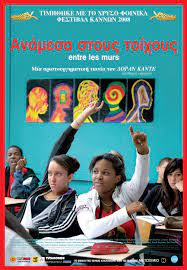 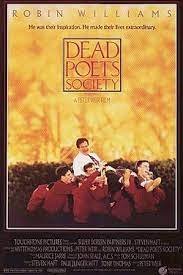 Ο ρόλος του Ενδοσχολικού Συντονιστή«Καλές πρακτικές εφαρμογής στη σχολική πραγματικότητα».
Συν-διδασκαλίες …
Με συμμετοχή στο Εκπαιδευτικό-Διεπιστημονικό Πρόγραμμα Υποστήριξης Γλωσσικού Γραμματισμού στη Δευτεροβάθμια Εκπαίδευση» (έγκριση και για σχολ. έτος 2022-23)

Βεβαίωση συμμετοχής

Αξιοποίηση στην ετήσια έκθεση
Εσωτερικής αξιολόγησης 
(παιδαγωγική λειτουργία-
επαγγελμ. Ανάπτυξη των εκπαιδευτικών
Η Συντονιστική Ομάδας του Προγράμματος -11 ΣΕΕ Δ/θμιας Εκπ/σης 2020-22:
Σ.Ε.Ε.  ΠΕ01  ΓΙΩΡΓΟΣ ΣΤΡΙΛΙΓΚΑΣ 
Σ.Ε.Ε. ΠΕ02   ΣΤΕΡΓΙΑΝΗ ΖΑΝΕΚΑ
Σ.Ε.Ε. ΠΕ02  ΒΑΣΙΛΕΙΑ (ΛΙΑΝΑ) ΚΑΛΟΚΥΡΗ
Σ.Ε.Ε.  ΠΕ03  ΔΗΜΗΤΡΗΣ ΚΑΛΥΚΑΚΗΣ
Σ.Ε.Ε.  ΠΕ03  ΓΙΑΝΝΗΣ ΚΑΝΕΛΛΟΣ 
Σ.Ε.Ε.  ΠΕ04  ΑΘΗΝΑ ΓΚΙΝΟΥΔΗ 
Σ.Ε.Ε.  ΠΕ04  ΜΑΡΙΑ ΚΑΛΑΘΑΚΗ 
Σ.Ε.Ε. ΠΕ07  ΣΟΦΙΑ ΓΙΑΣΣΑΚΗ
 Σ.Ε.Ε.  ΠΕ11  ΛΗΔΑ ΖΑΜΠΕΤΑΚΗ 
Σ.Ε.Ε.  ΠΕ79  ΚΩΝΣΤΑΝΤΙΝΟΣ ΔΡΟΣΟΥΛΑΚΗΣ
Σ.Ε.Ε.  ΠΕ86   ΓΙΩΡΓΟΣ ΠΑΝΣΕΛΗΝΑΣ
Διαθέσιμο  ΕΚΠΑΙΔΕΥΤΙΚΟ ΥΛΙΚΟ για το «Εκπαιδευτικό - διεπιστημονικό Πρόγραμμα Υποστήριξης Γλωσσικού Γραμματισμού στη Δευτεροβάθμια Εκπαίδευση. ΓΙΑ ΣΥΝΔΙΔΑΣΚΑΛΙΑ ΔΙΑΘΕΜΑΤΙΚΗ-ΔΙΕΠΙΣΤΗΜΟΝΙΚΗ ΕΚΠΑΙΔΕΥΤΙΚΩΝ ΔΙΑΦΟΡΕΤΙΚΩΝ ΚΛΑΔΩΝ-ΕΙΔΙΚΟΤΗΤΩΝ (ΔΥΟ Ή ΠΟΛΛΩΝ…)
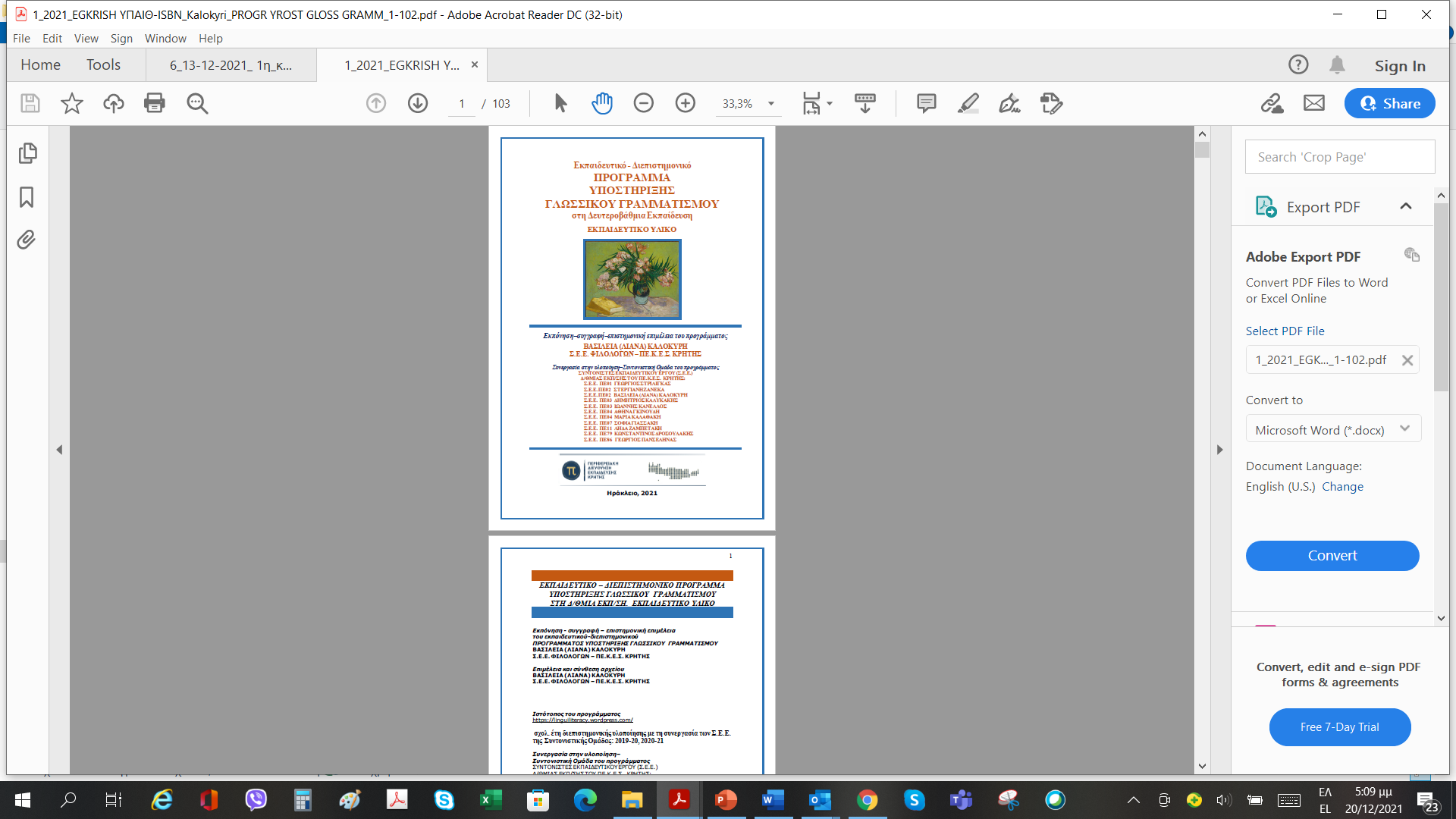 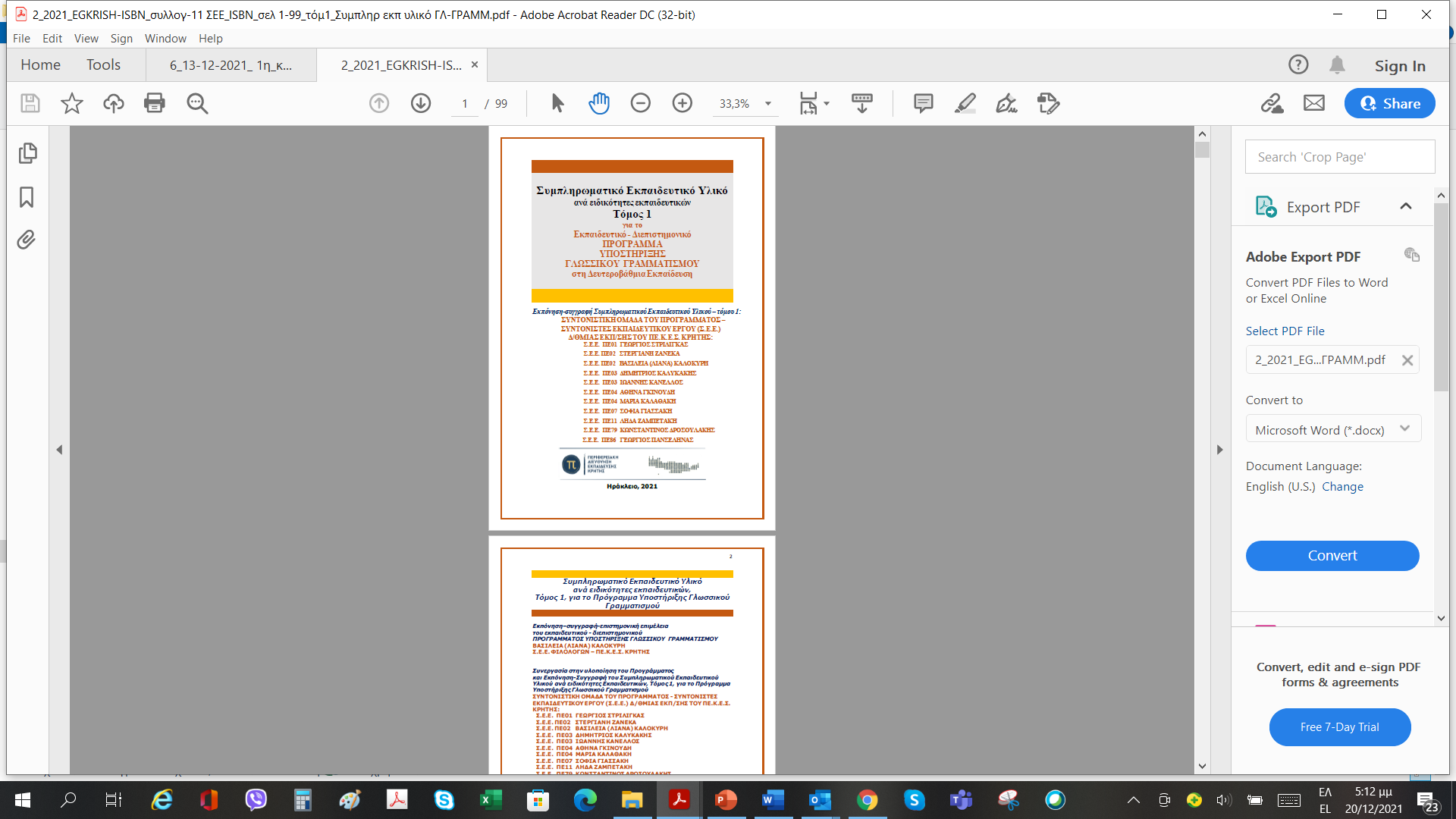 ΕΠΙΣΗΣ,  στον ιστότοπο του Προγράμματος:
https://linguiliteracy.wordpress.com
Συμπληρωματικό Εκπαιδευτικό Υλικό ανά ειδικότητες Εκπαιδευτικών, Τόμος 1, για το Εκπαιδευτικό-Διεπιστημονικό Πρόγραμμα Υποστήριξης Γλωσσικού Γραμματισμού στη Δευτεροβάθμια Εκπαίδευση  
         (2021, Ηράκλειο: έκδοση ΠΔΕ Κρήτης, ηλεκτρον. βιβλίο)
Εκπαιδευτικό-Διεπιστημονικό Πρόγραμμα Υποστήριξης Γλωσσικού Γραμματισμού στη Δευτεροβάθμια Εκπαίδευση. Εκπαιδευτικό Υλικό  
  (2021, Ηράκλειο: έκδοση ΠΔΕ Κρήτης, ηλεκτρον. βιβλίο)
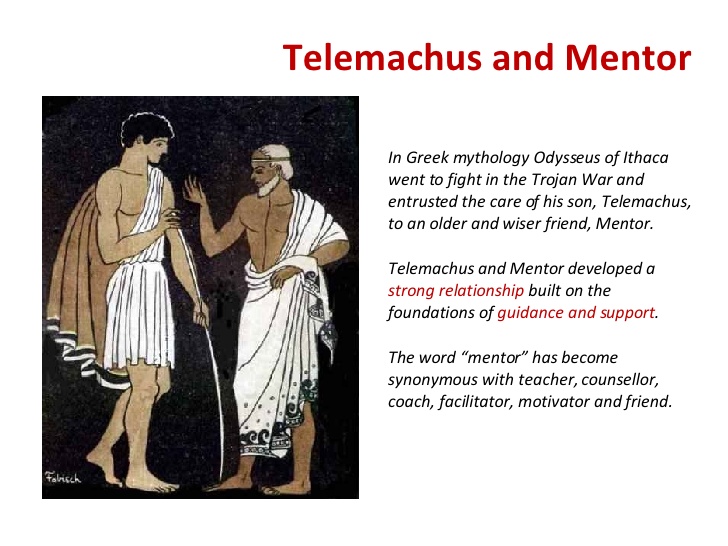 Γνωστός ο ρόλος από την Οδύσσεια ….
Μέντορας –Παιδαγωγικός Σύμβουλος
ΡΟΛΟΣ ΥΠΟΣΤΗΡΙΞΗΣ, ΕΜΠΝΕΥΣΗΣ…
για κάθε νεοδιοριζόμενο ή πρόσφατα τοποθετημένο στη σχολική μονάδα μόνιμο ή αναπληρωτή ή ωρομίσθιο εκπαιδευτικό, με προϋπηρεσία έως πέντε (5) έτη
 Με στόχο την αναβάθμιση της διδασκαλίας και γενικότερα του εκπαιδευτικού έργου

«γίνεται ο ίδιος πρότυπο προς μίμηση, κατευθύνει, πληροφορεί, εξηγεί, παραινεί, συμβουλεύει, δίδει ερεθίσματα, προτρέπει και ενθαρρύνει τον νέο συνάδελφό του.»

σε άμεση συνεργασία με τον Σύμβουλο Εκπαίδευσης τόσο κατά τον προγραμματισμό όσο και κατά την εφαρμογή των δράσεων υποστήριξης που υλοποιεί.
«Παιδαγωγικός Σύμβουλος – Μέντορας» στις σχολικές μονάδες Δευτεροβάθμιας Εκπαίδευσης
Πόσοι μέντορες; Ποιας ειδικότητας; Ποιος ορίζει; Διάρκεια;
1 έως και 8 εκπαιδευτικούς= 1 Παιδαγωγικός Σύμβουλος - Μέντορας. 
Από 9 έως και 16 εκπαιδευτικούς = 2 Παιδαγωγικοί Σύμβουλοι - Μέντορες 
 από 17 και άνω = 3 συνολικά. 
=============
«Σε περίπτωση που ο Παιδαγωγικός Σύμβουλος - Μέντορας δεν είναι της ίδιας ή παραπλήσιας ειδικότητας μ’ εκείνη του νεοδιόριστου ή νέας τοποθέτησης εκπαιδευτικού, συνεπικουρείται από έμπειρο και εξαιρετικής υπηρεσιακής και παιδαγωγικής/διδακτικής συνέπειας και επάρκειας εκπαιδευτικό της ειδικότητας του καθοδηγούμενου εκπαιδευτικού που υποδεικνύει ο/η Διευθυντής/ντρια» 

Τοποθέτηση: από Δ/ντή ή Δ/ντρια
Διάρκεια: 1 σχολ. έτος
Καθήκοντα και αρμοδιότητες Παιδαγωγικού Συμβούλου-Μέντορα
1. 
«Εντοπίζει τις εκπαιδευτικές και παιδαγωγικές/διδακτικές ανάγκες των εν λόγω νέων εκπαιδευτικών 
και διοργανώνει μαζί τους μια σειρά από προγράμματα για την κάλυψη των αναγκών αυτών»
στην πράξη πώς υλοποιείται αυτό;;;
σταδιακή ενσωμάτωση του νέου συναδέλφου του στο σχολικό πλαίσιο και περιβάλλον
πληροφορεί και τον καθοδηγεί ως προς το διδακτικό έργο του και ειδικότερα στη διαχείριση της διδακτικής ύλης, 
Προσφέρει υποστήριξη, καθοδήγηση και εποικοδομητική ανατροφοδότηση.
Κατευθύνει τον ως άνω εκπαιδευτικό ως προς την επίλυση πάσης φύσεως θεμάτων που, τυχόν, ανακύψουν
Συζήτηση, γνωριμία – ανάγκες- προτεραιότητες
Συναντήσεις με θέματα διδακτικά, εκπαιδευτικά
Φιλική, υποστηρικτική στάση
ΔΙΔΑΚΤΙΚΗ ΥΠΟΣΤΗΡΙΞΗ  -Υλοποίηση στην πράξη
Οργανώνει 
 σε συνεργασία τόσο με τον Σύμβουλο Παιδαγωγικής Ευθύνης, όσο και με τον εκπαιδευτικό
τουλάχιστον 3 διδασκαλίες εντός του διδακτικού έτους, 
οι οποίες θα πραγματοποιούνται από τον: 
α) μέντορα με παρατηρητή τον καθοδηγούμενο εκπαιδευτικό, 
β) καθοδηγούμενο εκπαιδευτικό με παρατηρητή τον μέντορα και 
γ) από κοινού.
   Σχόλια:  Τι σημαίνει αυτό στην πράξη ως προς τη διδασκαλία;;;
Διεπιστημονικότητα – συνεργασία ειδικοτήτων – γενικές παιδαγωγικές/διδακτικές αρχές, μοίρασμα καλών πρακτικών, διάλογος-αμοιβαίος εμπλουτισμός…
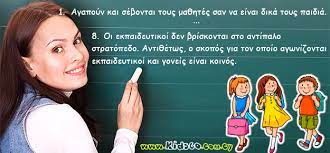 Ο Μέντορας καθοδηγεί για τον ορθό τρόπο επικοινωνίας 
με τους γονείς/κηδεμόνες και τους μαθητές.
2. Σχέσεις με γονείς και μαθητές….
Άλλα πρακτικά θέματα
Στο τέλος του διδακτικού έτους  συντάσσει ετήσια έκθεση, με τις ενέργειες από μέρους του κατά τη διάρκεια της σχολικής χρονιάς.
Η έκθεση υποβάλλεται στον/στη Διευθυντή/ντρια .

ασκεί τα καθήκοντά του 
εκτός του διδακτικού ωραρίου του, 
Αλλά εντός του εργασιακού ωραρίου του 
και δεν απαλλάσσεται από εξωδιδακτικές εργασίες και εφημερίες.
Όμιλοι ….
μέχρι την 25η Σεπτεμβρίου κάθε σχολικού έτους, προτείνονται τα θέματα των ομίλων 
Οι δηλώσεις ενδιαφέροντος συμμετοχής υποβάλλονται από τους γονείς/κηδεμόνες των μαθητών/τριών ή τους ίδιους, εφόσον είναι
ενήλικοι/ες, μέχρι τις 5 Οκτωβρίου
Η λειτουργία των ομίλων αρχίζει στις 15 Οκτωβρίου και ολοκληρώνεται δύο εβδομάδες πριν από τη λήξη των μαθημάτων.
Πόσοι μαθητές; Πότε λειτουργούν;
Μαθητές: 6-12 (συνεχίζουν αν μείνουν 5 μαθητές)
λειτουργούν μετά το κανονικό ημερήσιο πρόγραμμα, σε ωράριο που καθορίζεται σε κάθε σχολείο κατόπιν σχετικής ενημέρωσης του Σχολικού Συμβουλίου και της οικείας δημοτικής αρχής.
Περιεχόμενο - αντικείμενα
Ελεύθερη έκφραση και ψυχαγωγία με αντικείμενα σχετιζόμενα, μεταξύ άλλων, με τον αθλητισμό, τα ομαδικά αθλήματα, τους παραδοσιακούς ή μοντέρνους χορούς, τη χοροκινητική έκφραση, τις εικαστικές τέχνες, τις χειροτεχνίες και κατασκευές, την εκμάθηση μουσικών οργάνων, την εκπαιδευτική ρομποτική, τα πνευματικά παιχνίδια και παζλ, τα παραδοσιακά παιχνίδια, τις επιστημονικές κατασκευές - πειράματα, τα μαθηματικά παιχνίδια, τη ρητορική τέχνη και δημιουργική γραφή, το ασφαλές και δημιουργικό διαδίκτυο, τη διαπολιτισμική παιδεία, την πολιτειότητα και πολιτότητα, τον εθελοντισμό, την παιδική επιχειρηματικότητα, τη δημιουργία εφημερίδας. επιπλέον, να δραστηριοποιούνται στην οργάνωση πολιτιστικών εκδηλώσεων, κοινωνικών-βιωματικών και περιβαλλοντικών δράσεων, τη συγκρότηση χορωδίας, θεατρικής ομάδας και μαθητικής ορχήστρας
  Οι όμιλοι δεν πρέπει να έχουν τον χαρακτήρα της επέκτασης, ενίσχυσης και προετοιμασίας των μαθημάτων του Ωρολογίου Προγράμματος («φροντιστηριακό» χαρακτήρα).
Παρακολούθηση  και βεβαίωση ομίλου
Για να θεωρηθεί επιτυχής η συμμετοχή των μαθητών/τριών στον όμιλο απαιτείται: 
α) συστηματική παρακολούθηση. 
Ο/Η μαθητής/τρια δεν μπορεί να απουσιάσει πάνω από οκτώ (8) ή δεκαέξι (16) διδακτικές ώρες ετησίως, ανάλογα με το αν η διάρκεια του προγράμματος είναι τριάντα έξι (36) ή εβδομήντα δύο (72) ώρες, 

β) εκπόνηση εργασιών ή και πραγματοποίηση οποιουδήποτε άλλου έργου τους ανατεθεί από τον/την υπεύθυνο/η του ομίλου
Μετά την επιτυχή ολοκλήρωση της παρακολούθησης του ομίλου ο/η μαθητής/τρια λαμβάνει βεβαίωση επιτυχούς συμμετοχής σ’ αυτόν, την οποία υπογράφουν ο/η Διευθυντής/ντρια και ο/η υπεύθυνος/η του ομίλου.
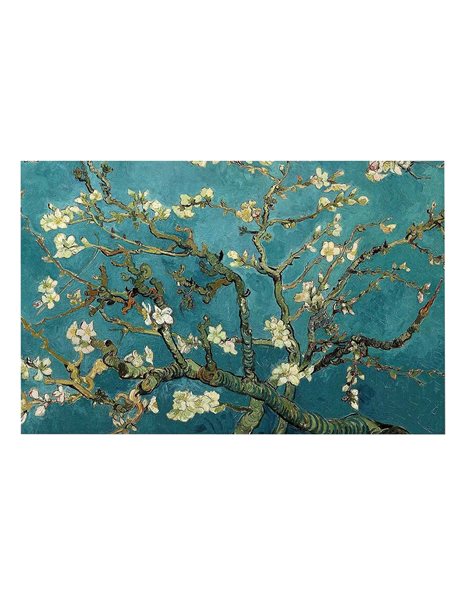 Καλή δύναμη!!!

Ευχαριστώ πολύ για τη συνεργασία μας!!!
Λιάνα Καλοκύρη